Conditionals
The Zero Conditional
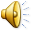 If the telephone rings, 
it makes a noise!
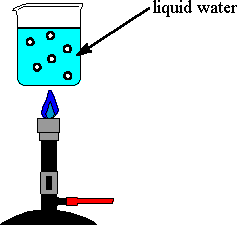 Water evaporates 
if you boil it.
Use ZERO Conditional:
1. for general truths2. for instructions
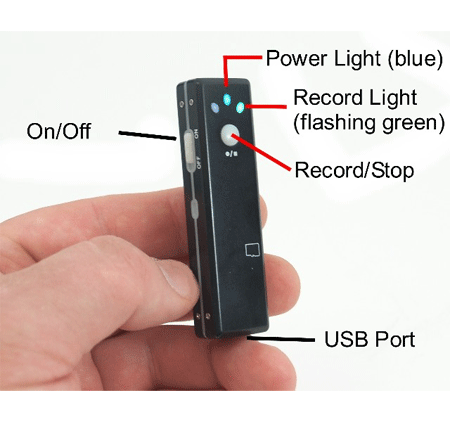 If the recorder is on, the green light appears.
If you have any problem, call our store.
Zero Conditional form:
If clause – PRESENT SIMPLE  +  PRESENT SIMPLE
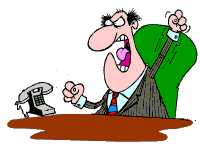 If he is angry,
his face turns red!
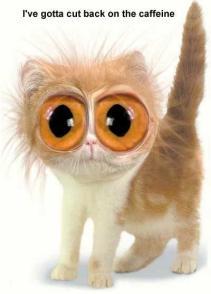 If he drinks too much coffee,
he doesn’t sleep.
The First Conditional
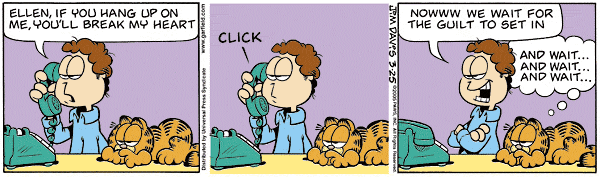 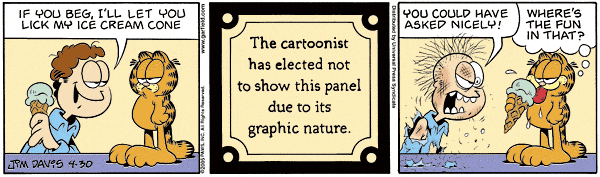 Use First Conditional:
To refer to the future. It is used when there is a possibility that the if-event might happen.
It’s a PROBABLE/POSSIBLE condition.
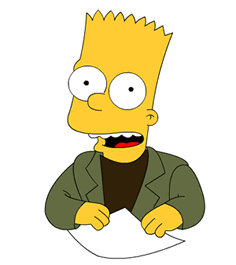 If Bart studies harder,
he will pass.
First Conditional form:
If clause – PRESENT SIMPLE  + 	FUTURE (WILL)
					FUTURE (GOING TO)
					 - for plans
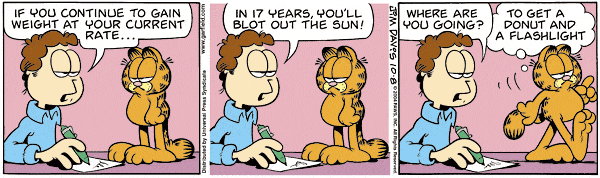 The Second Conditional
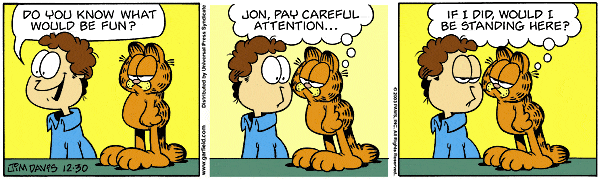 Garfield doesn’t know what would be fun.
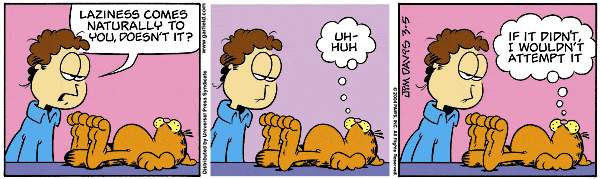 Laziness COMES naturally to Garfield.
Use SECOND Conditional:
To refer to the present or future.

1. hypothetical:
If I worked in that factory, I'd soon change things, (but I don't work in that factory)
If I spoke French, my job would be a lot easier, (but I don't speak French)

2. unlikely:
If she left her husband, she would/might be happier, (but I don't think she's going to leave her husband)
Second Conditional form:
if clause - past simple + would/could/might + infinitive
Now you do it!
1. I am not in your position. I can’t do it.
If I were in your position, I could do it.
2. I am fit. I will go climbing
If I were (was) fit, I wouldn’t go climbing.
3. I am in a hurry. I won't stay to dinner.
If I weren’t (wasn’t) in a hurry, I would stay to dinner.
4. He's not a millionaire. He won't buy you a palace.
If he were (was) a millionaire, he would buy a palace.
5. The weather isn't sunny. We won't stay indoors.
If the weather were (was) sunny, we would stay indoors.
The Third Conditional
If Bart had studied,
he wouldn’t have failed.
Use: 
1. to talk about things in the past happening differently from the way they really happened. This sometimes means criticizing people or pointing out their mistakes.
If you'd been a bit more careful, you wouldn't have cut yourself.

2. to express regret about the past.
If I hadn't fallen ill and missed the interview, I might have got the job.